Центральная библиотека им. А. С. Пушкина
Информационно-библиографический отдел
______________________________________________
Справочно-библиографический аппарат библиотеки. Система каталогов, картотек, справочный фонд, интернет- ресурсы.Кстово2024
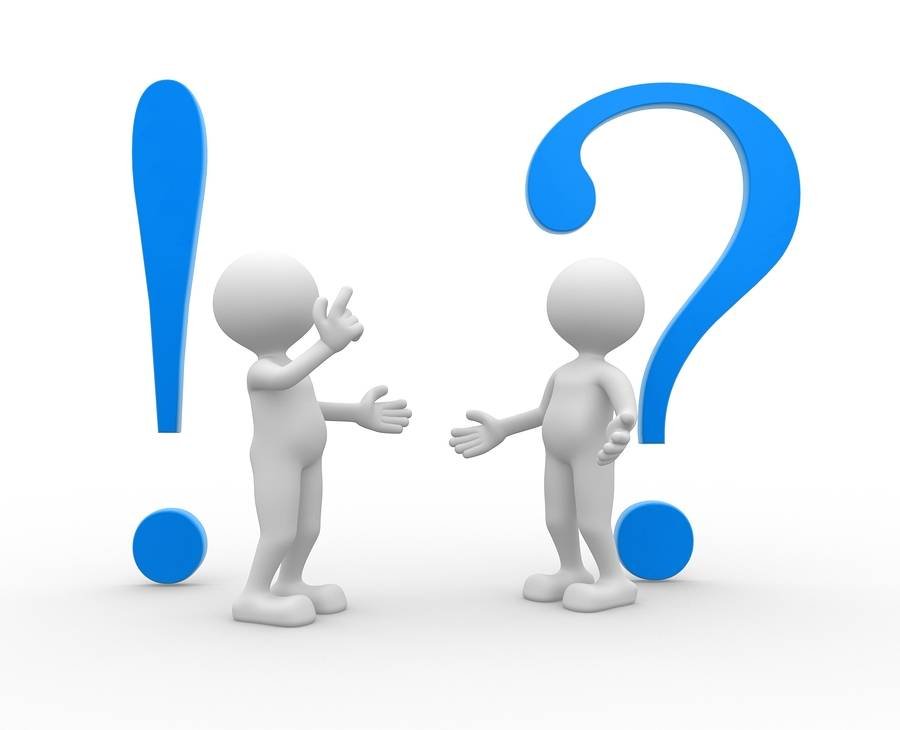 Что такое СБА?
Зачем нужен СБА?
Как найти книгу, которую вам порекомендовали? Как успеть срочно подготовить сообщение по теме?А может, вы точно и не знаете, что хочется найти? Просто что-то интересное…Как не растеряться в таком многообразии информации и найти, то, что нужно? Необходим Справочно-библиографический аппарат.
Из чего состоит СБА ?* Каталоги,* картотеки, * справочные издания,* библиографические пособия,* электронные библиотеки       и библиотечные системы.
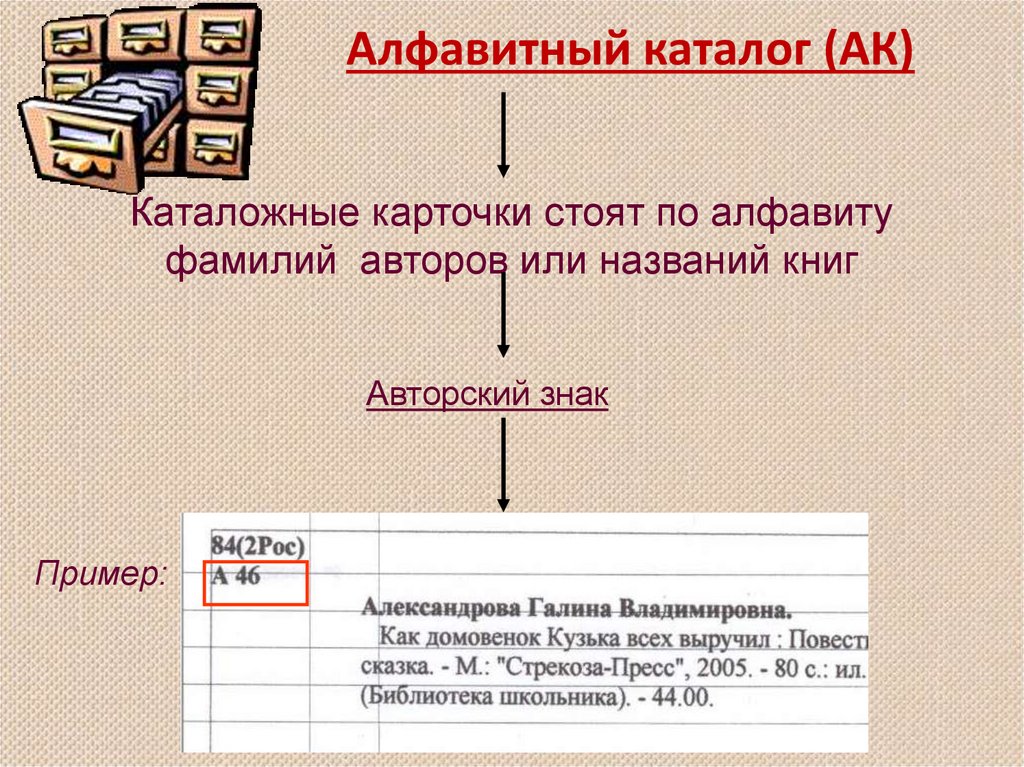 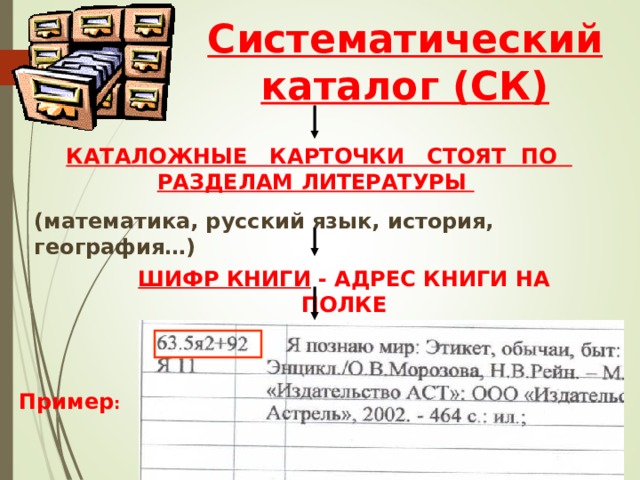 Алгоритм поиска книги в традиционных каталогах:
получаем запрос от читателя,
выделяем из него ключевые слова,
понимаем, в какой каталог нам нужно обратиться,
находим нужный раздел каталога 
     (букву или отрасль знания),
выбираем книги в каталоге 
     (не вынимаем карточки!!!),
если читатель рядом – уточняем, какие книги он точно возьмёт,
идём в фонд, находим книгу по адресу, указанному в каталожной карточке,
выдаём книгу.
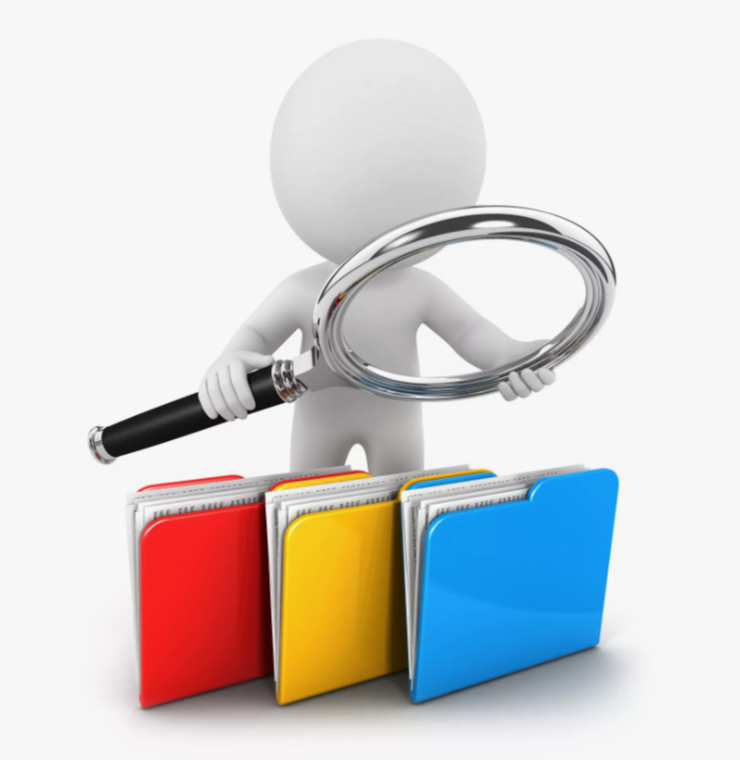 Зона каталогов
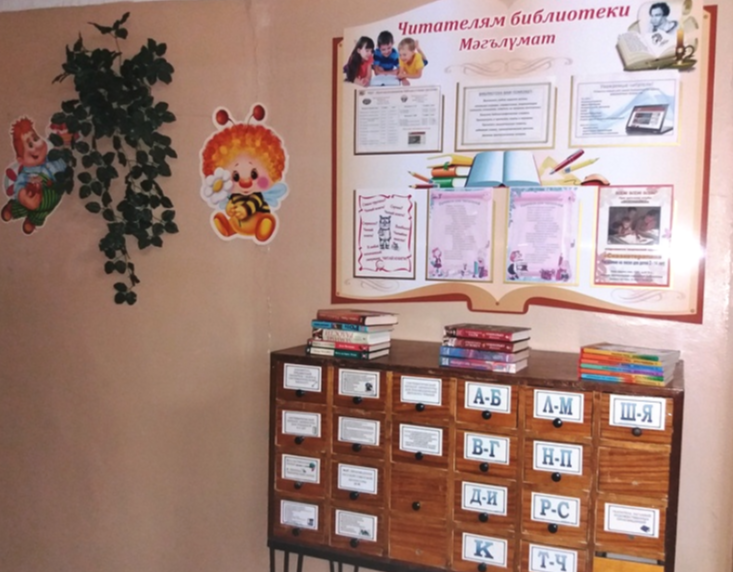 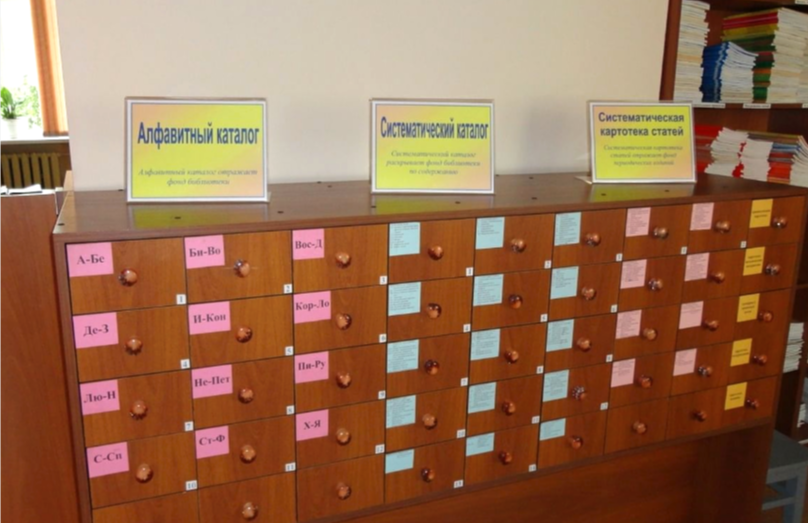 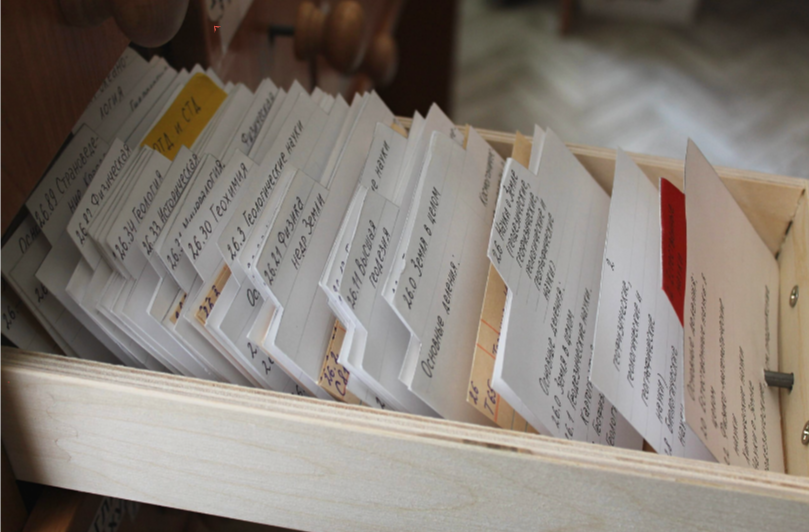 Внутреннее 
оформление 
каталогов
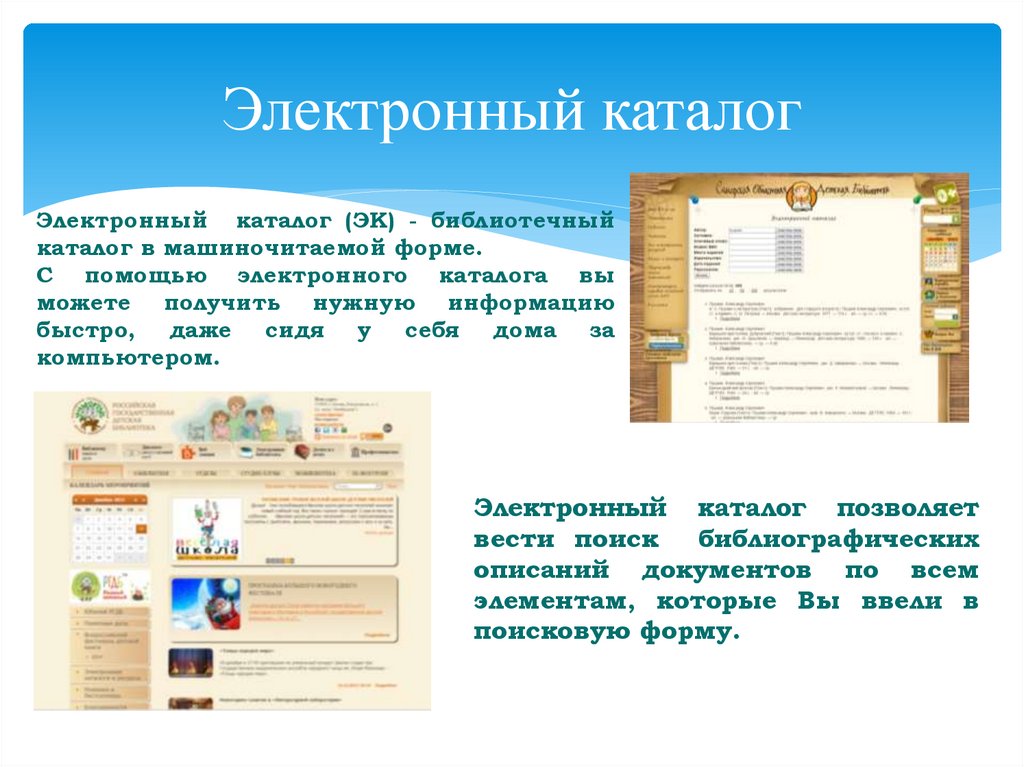 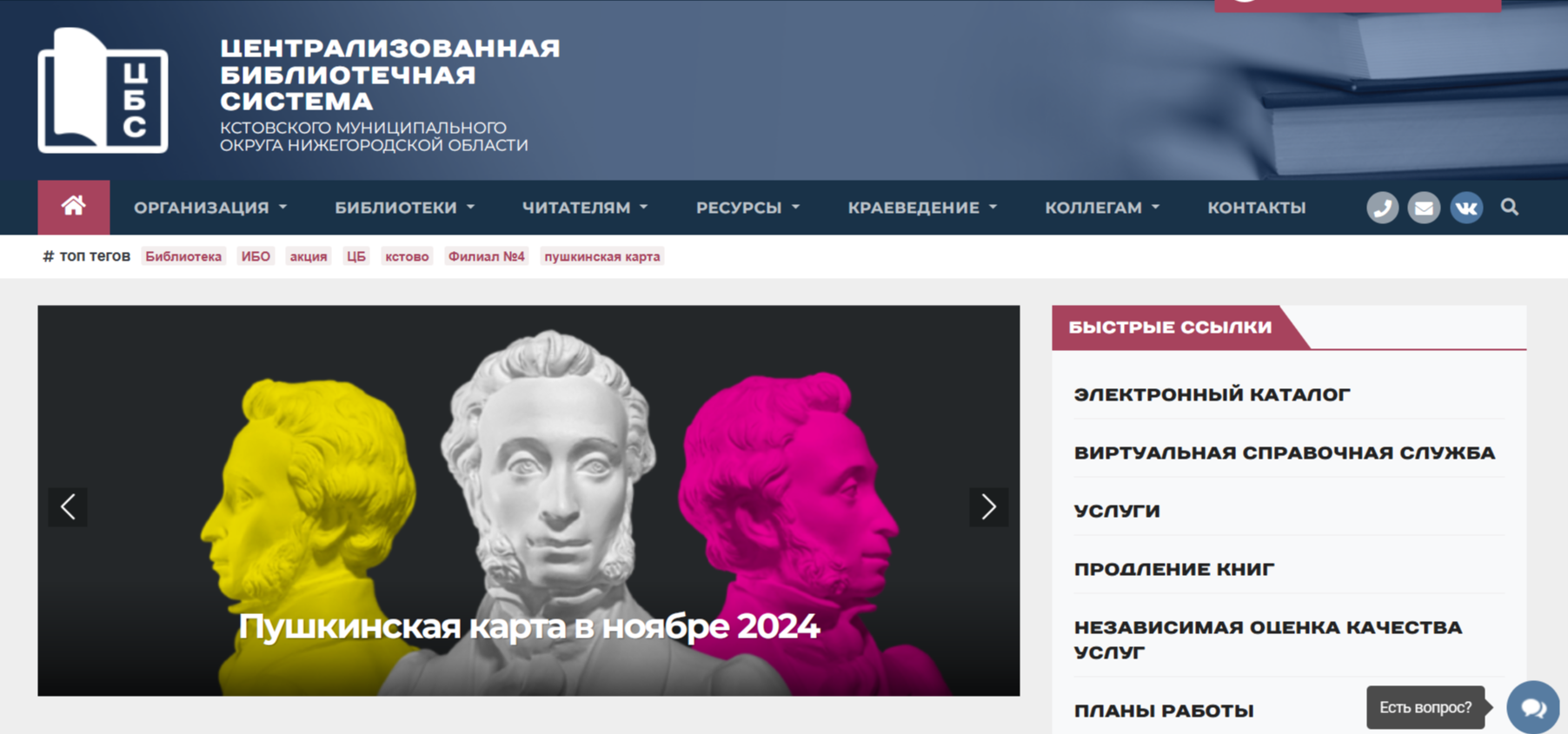 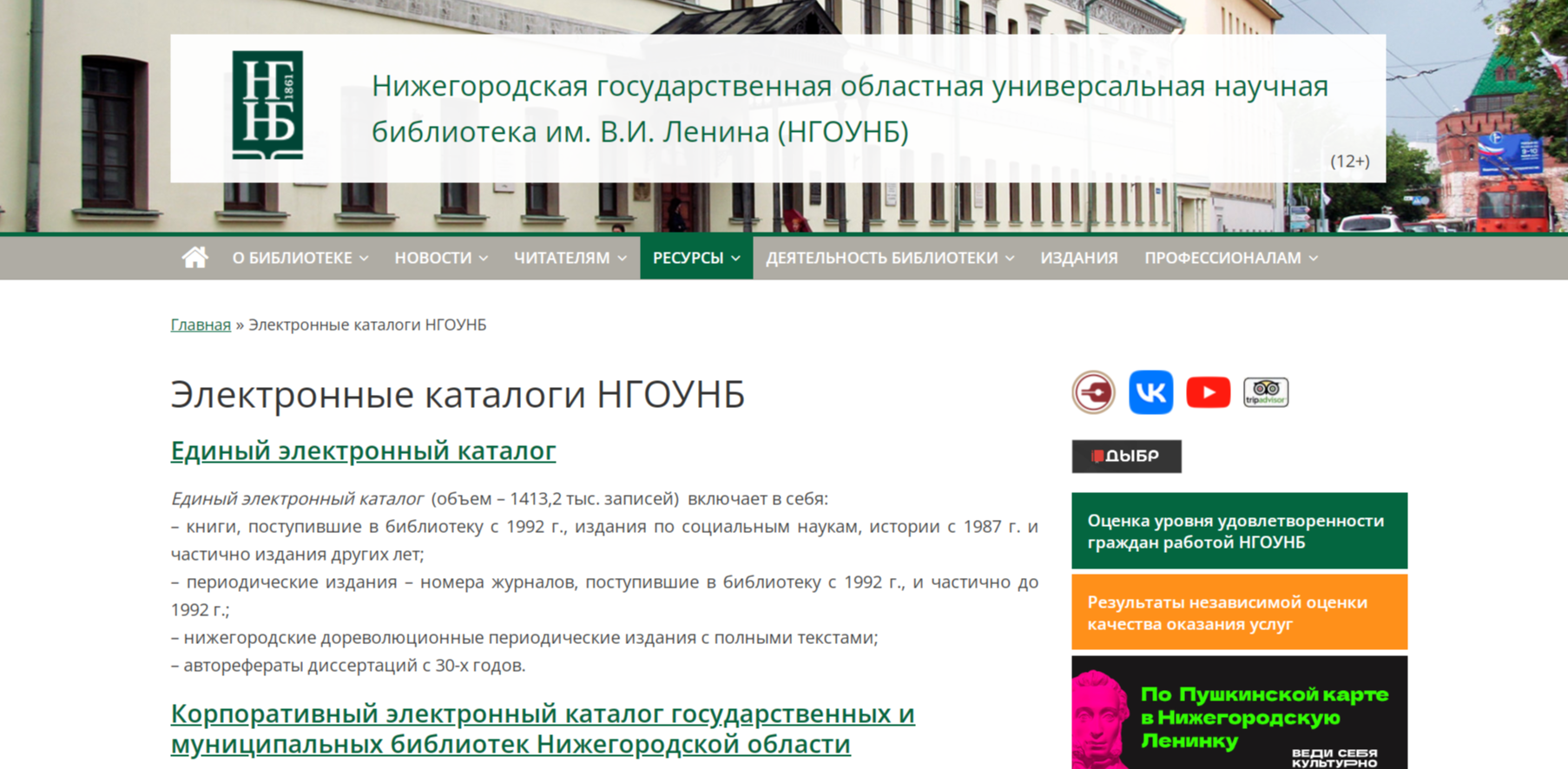 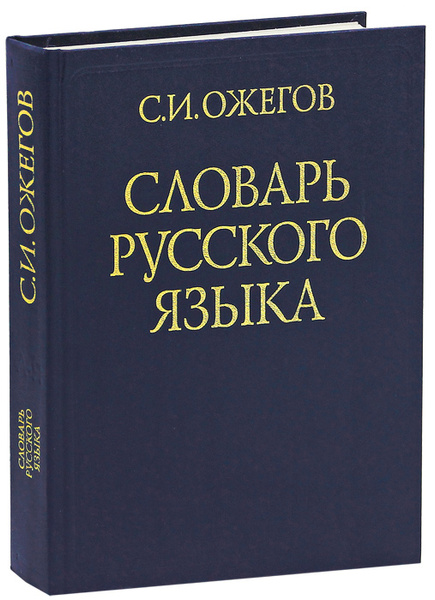 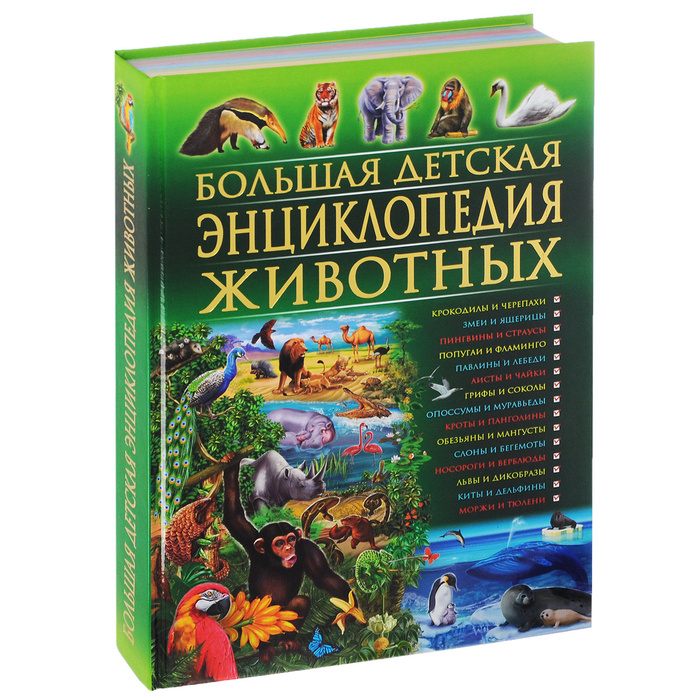 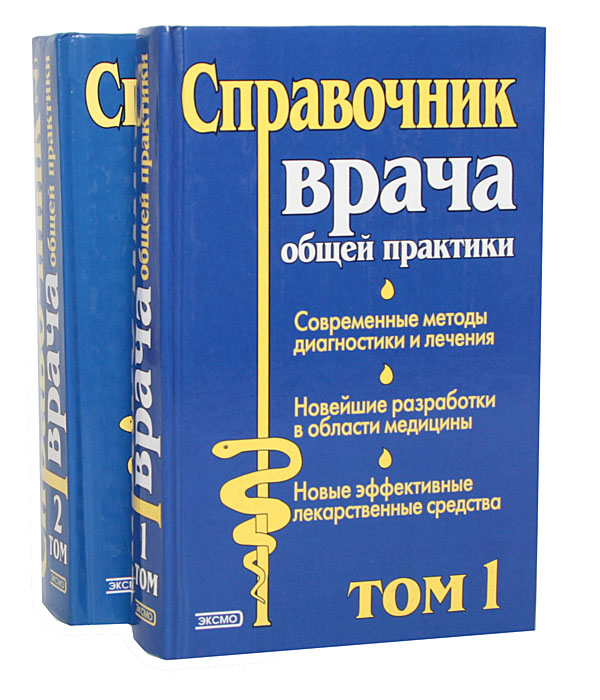 Справочные изданияСодержат краткие сведения научного характера, расположенные в порядке, удобном для быстрого отыскания.Такие издания не предназначены для сплошного чтения.
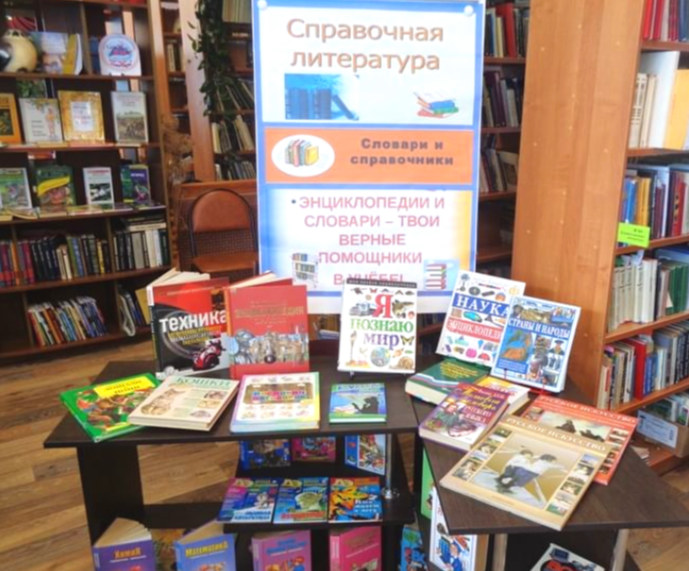 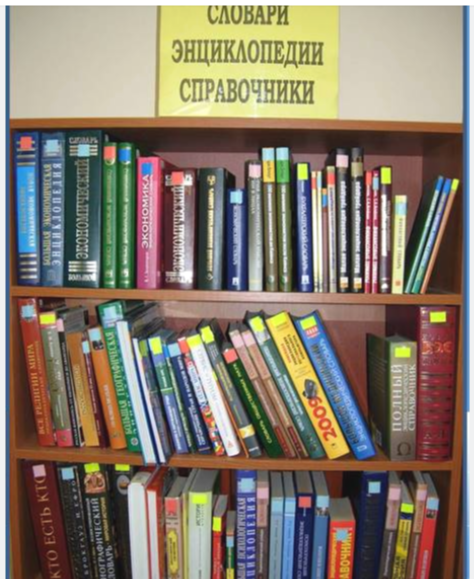 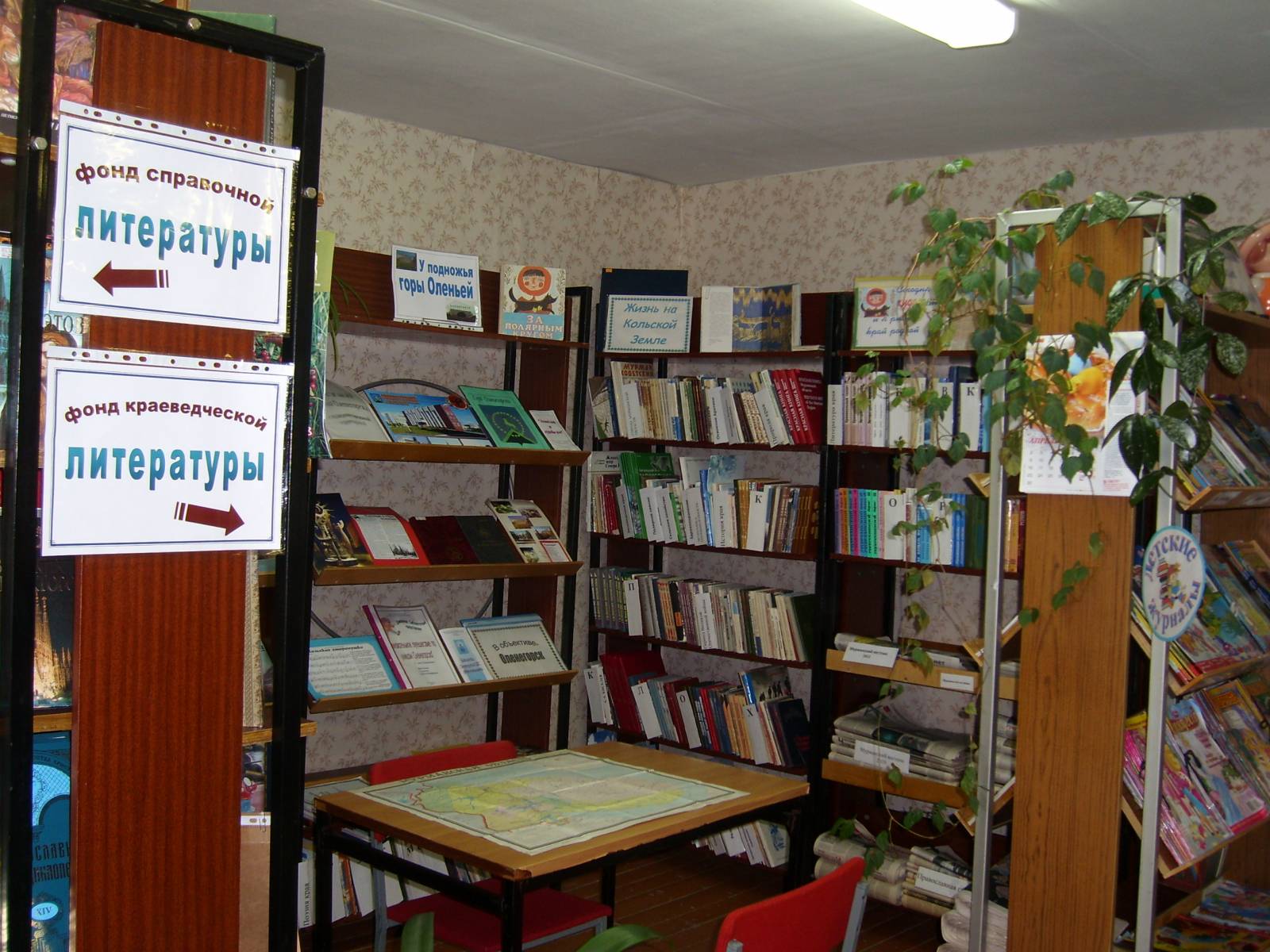 Библиографические пособия  - специальные издания, 
в которых содержатся описания книг по какой-либо теме. 
«Дают советы», что читать по теме.
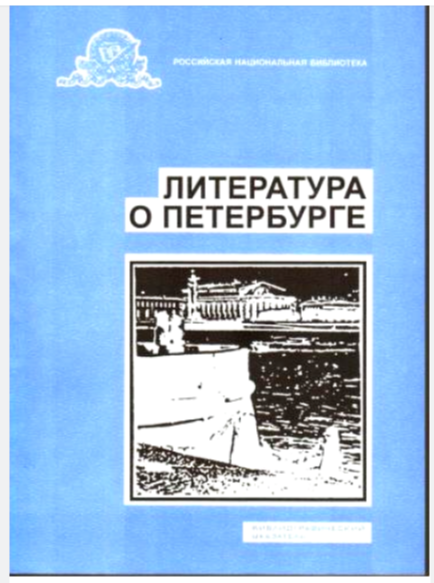 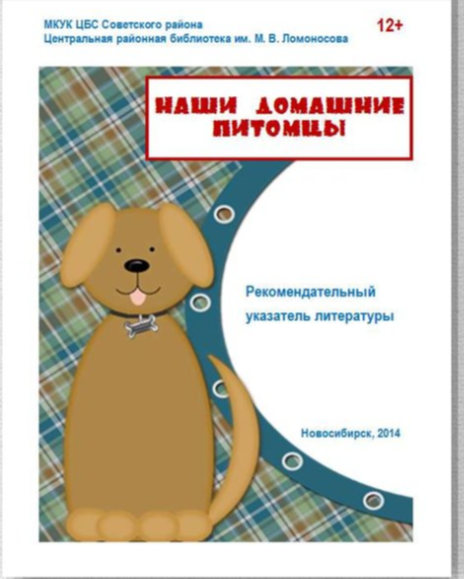 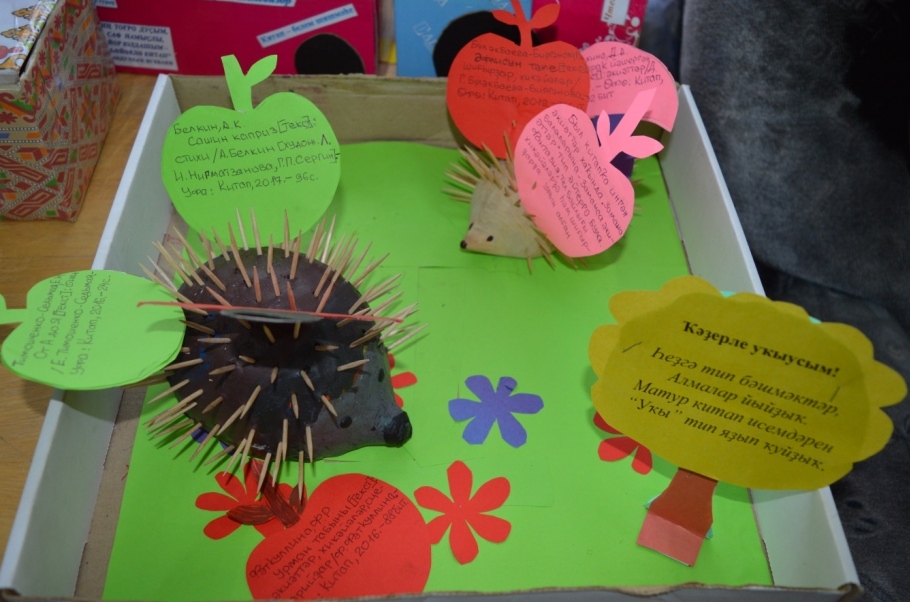 Электронные библиотечные системы
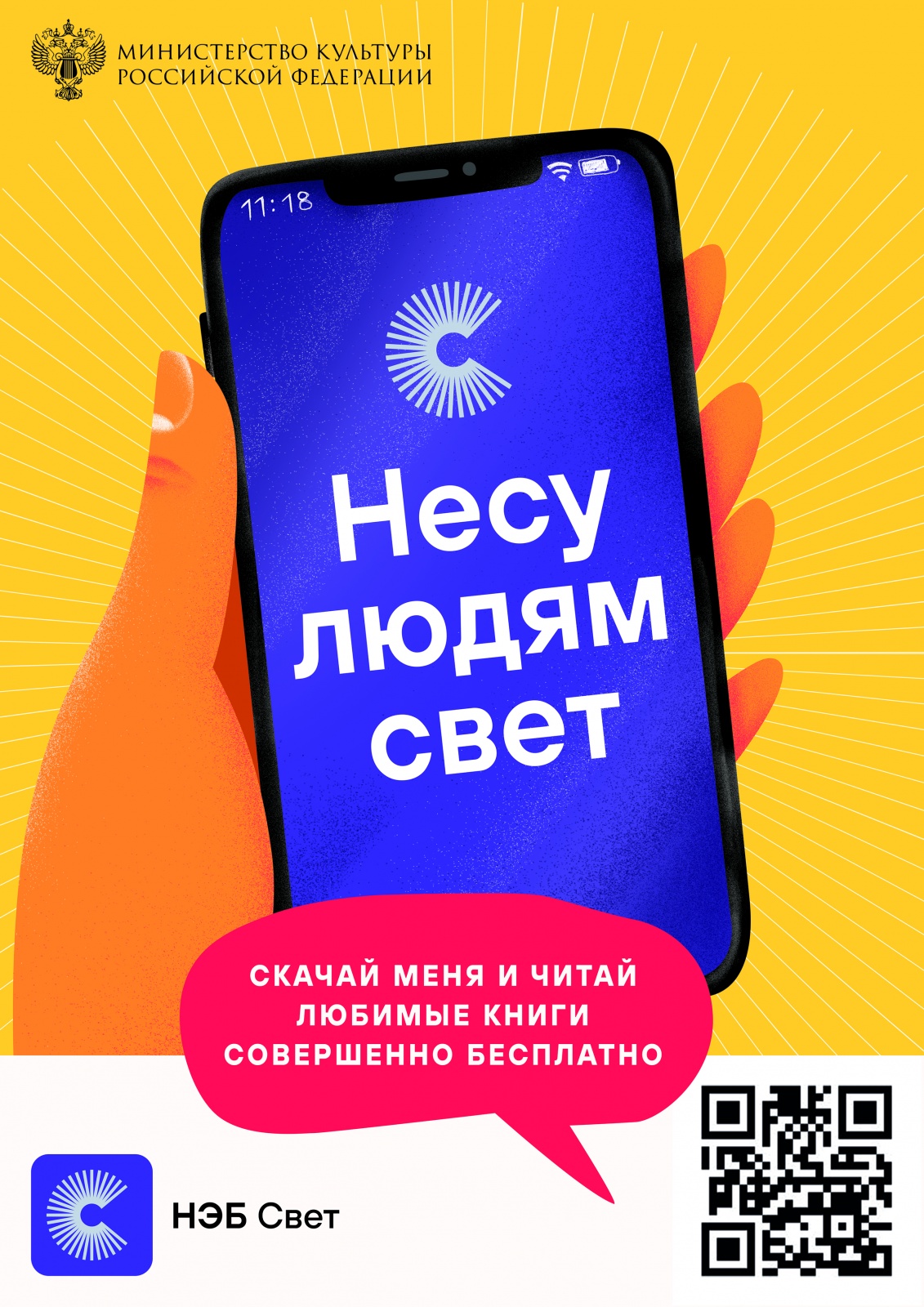 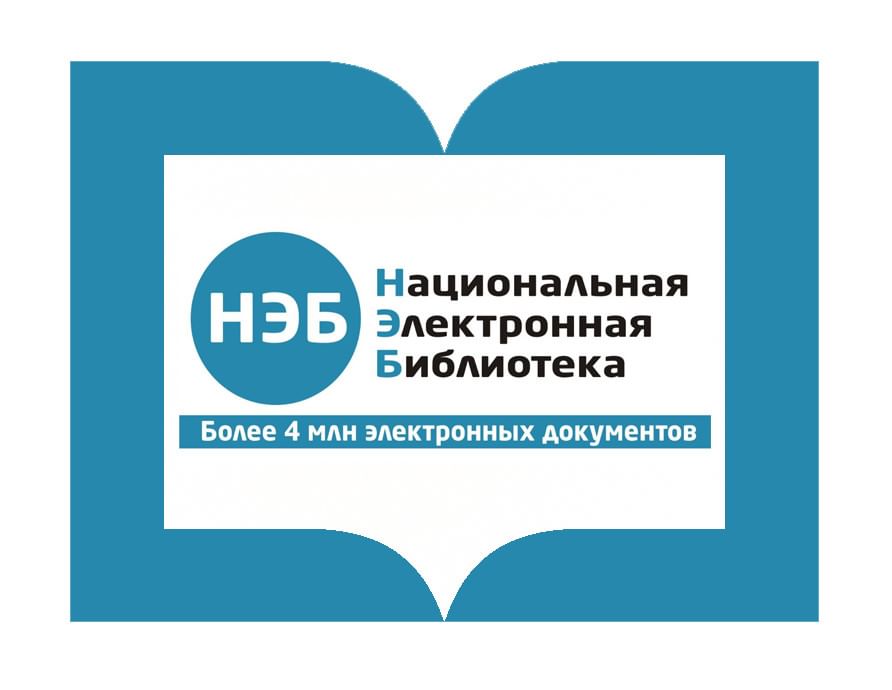 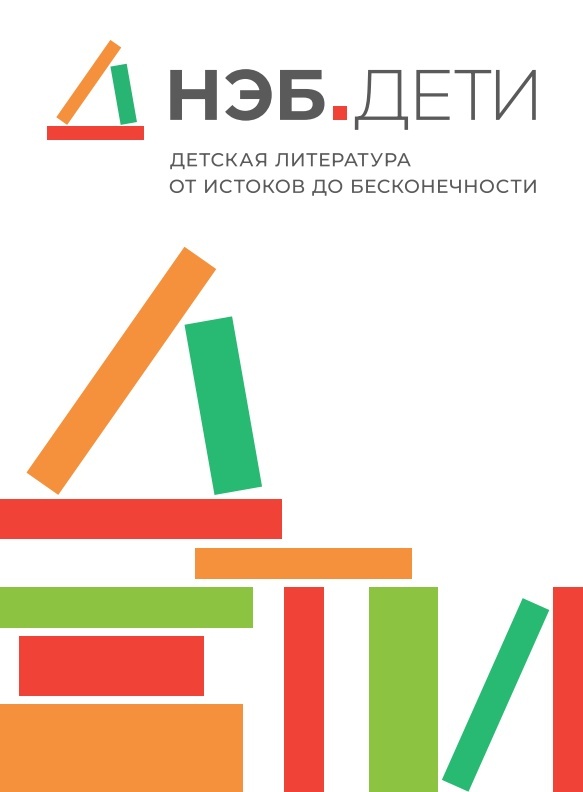 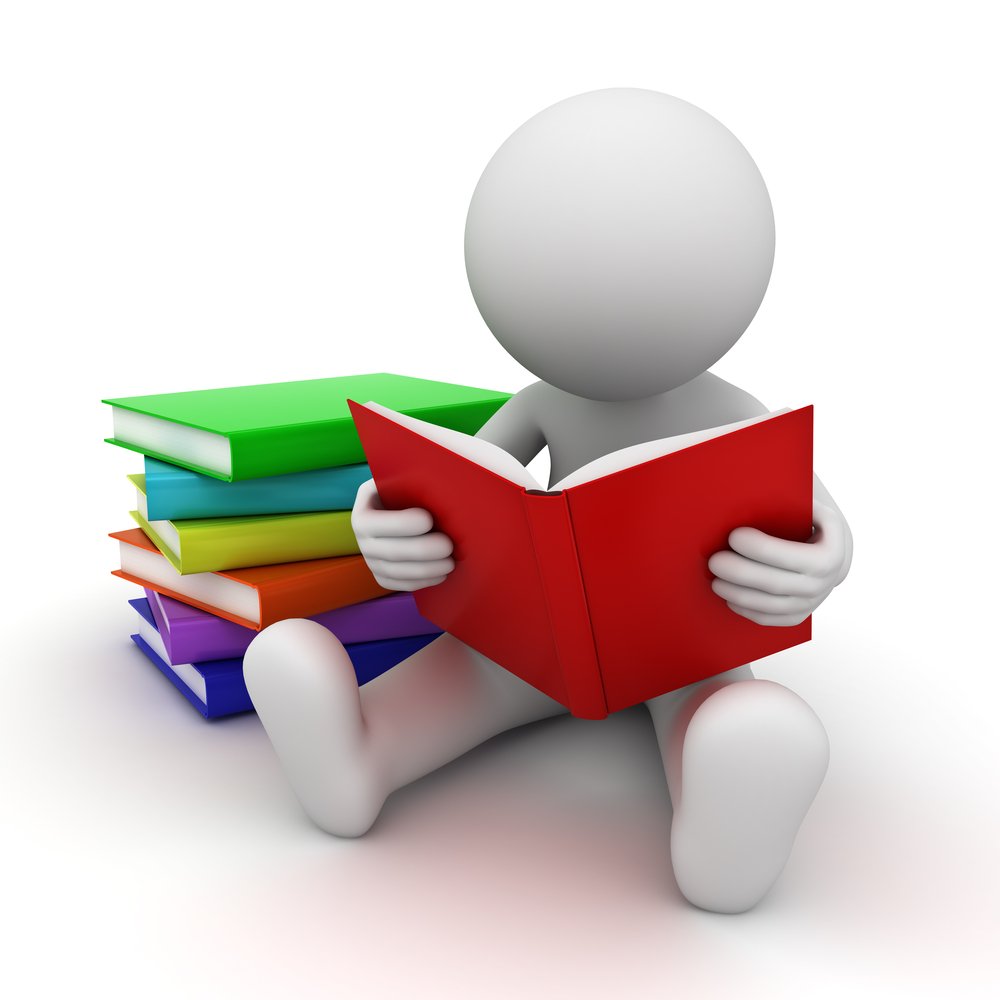 Что почитать по теме:

Справочник библиографа [печатный текст] / А. Н. Ванеев . -  2-е изд., перераб. и доп. - Профессия, 2003 . - 560 с. ; (В пер.).
Спасибо за внимание!
зав. информационно-библиографическим отделом Ольга Романовна Соколова
__________
E-mail: ibo@cbs-kstovo.ru
Телефон: 2-47-97 (доб. 110)